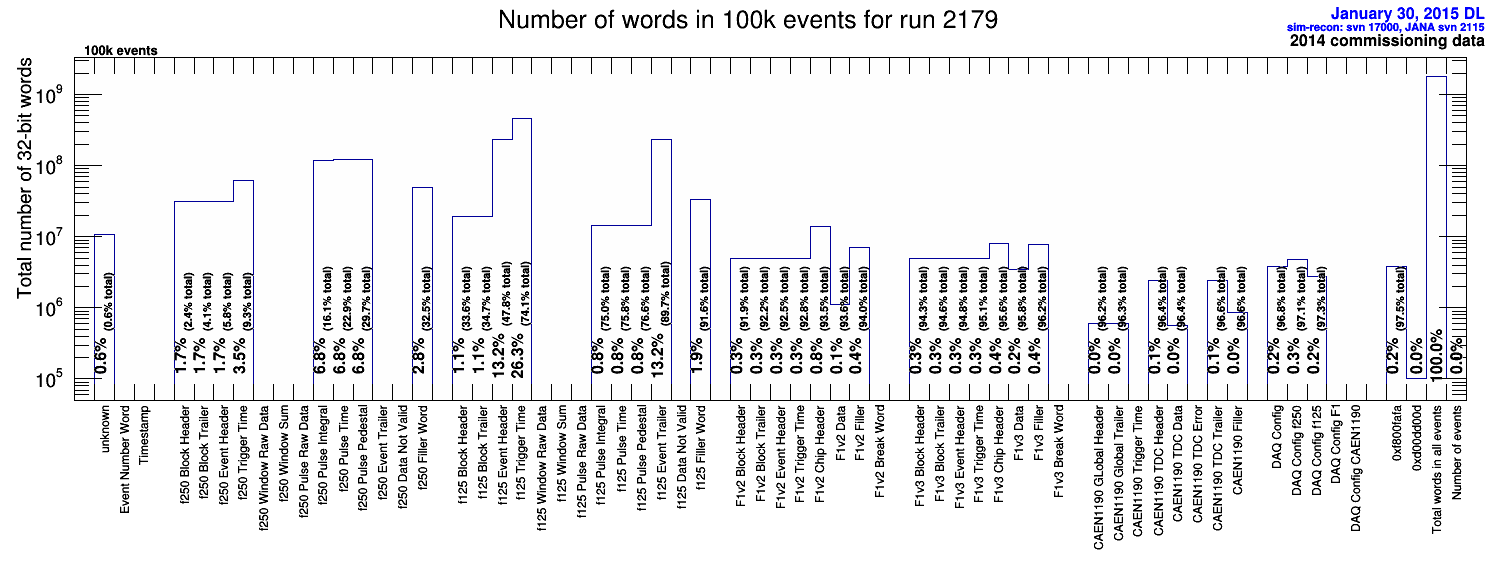 Mode 7 (fADC integrals)
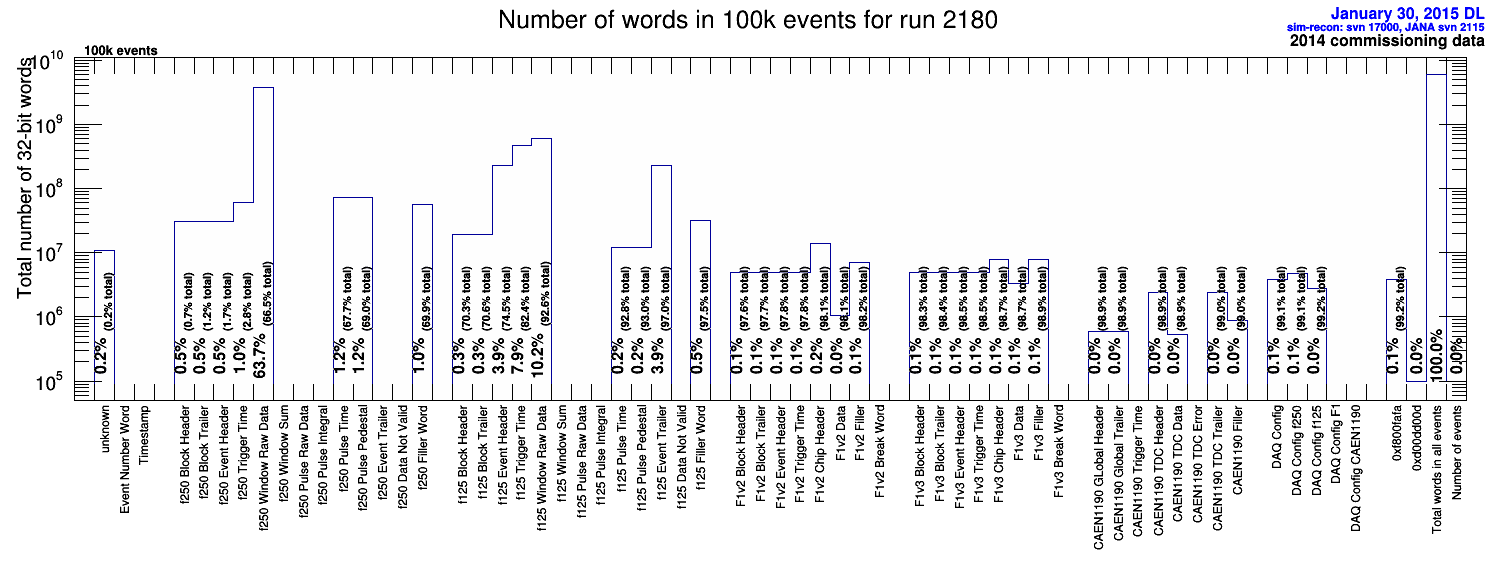 Mode 8 (fADC full samples)
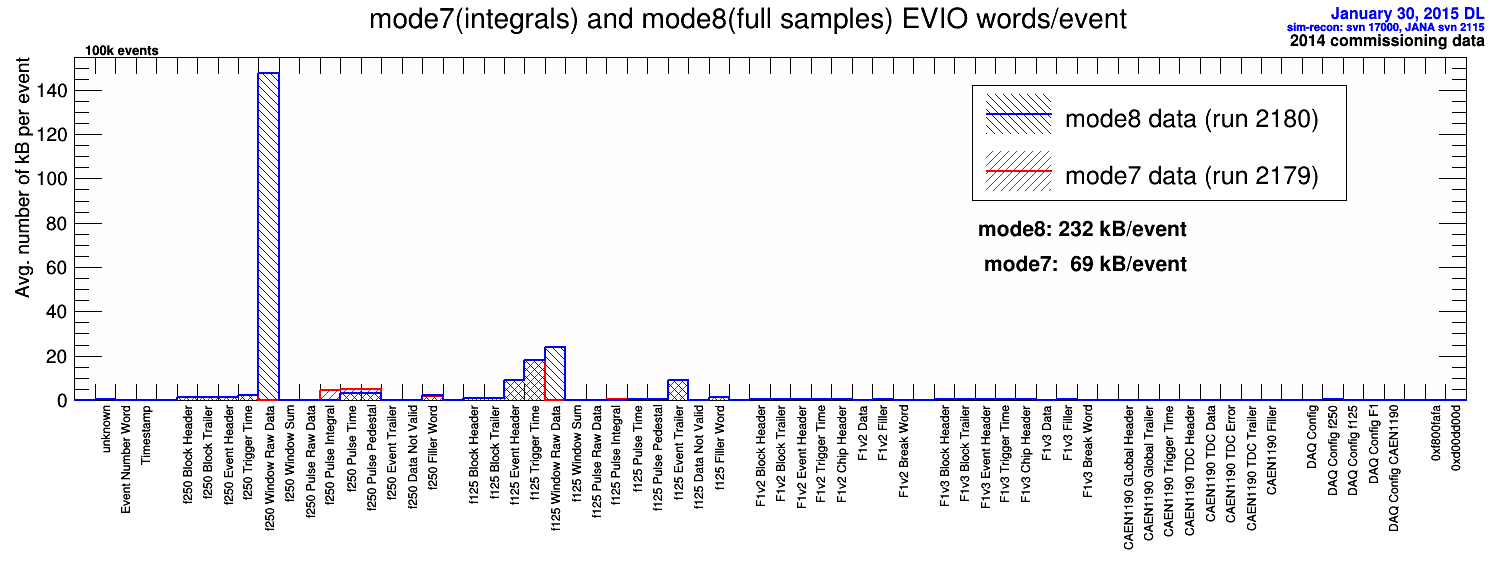 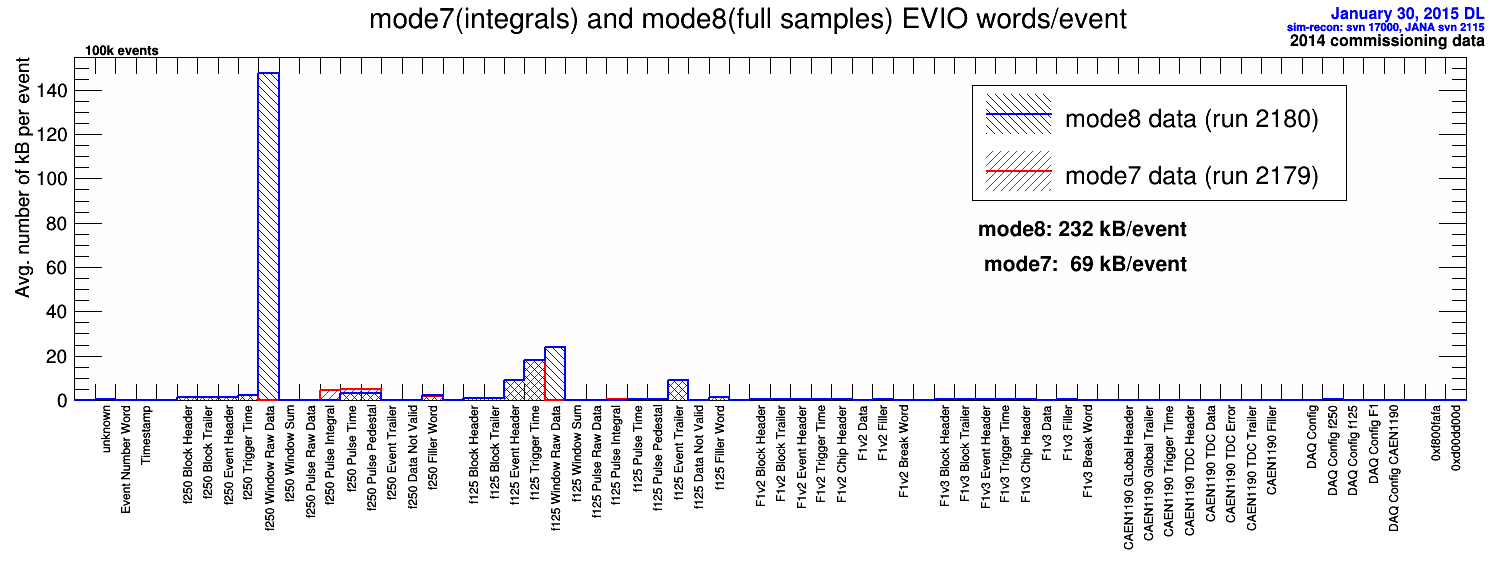 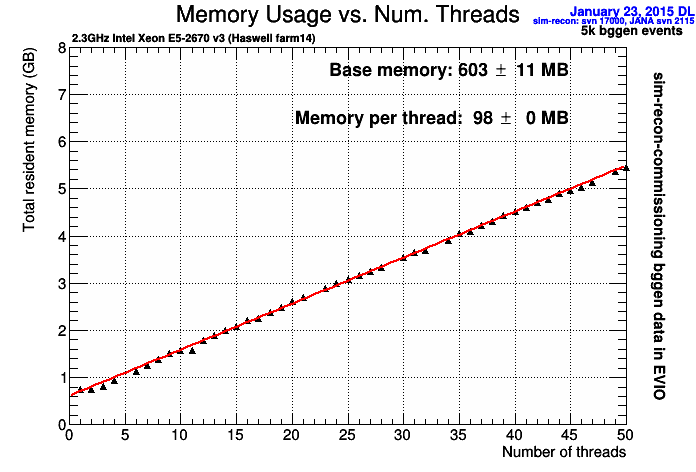 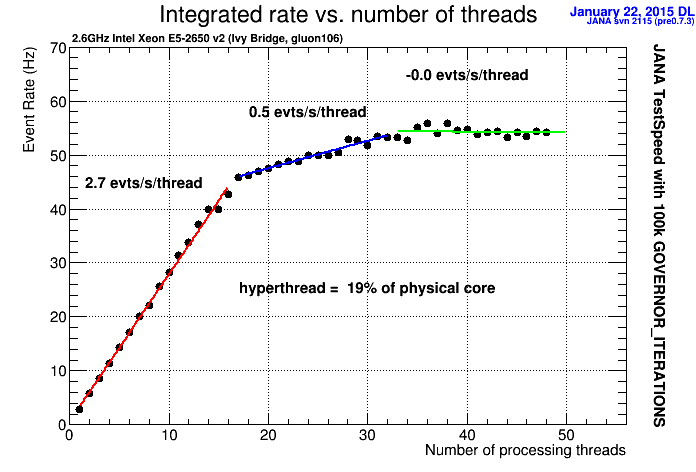 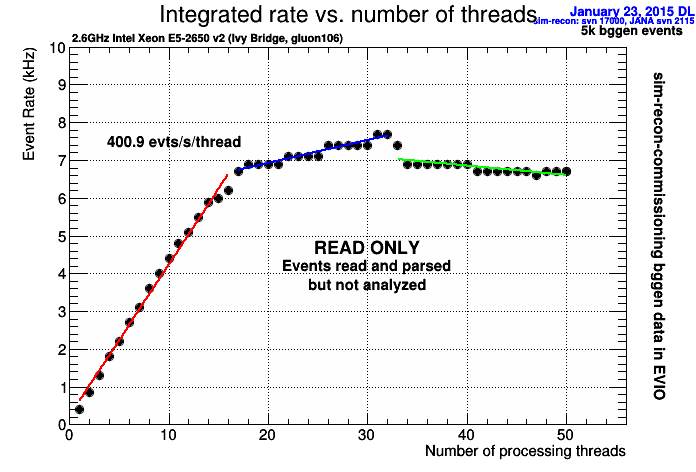 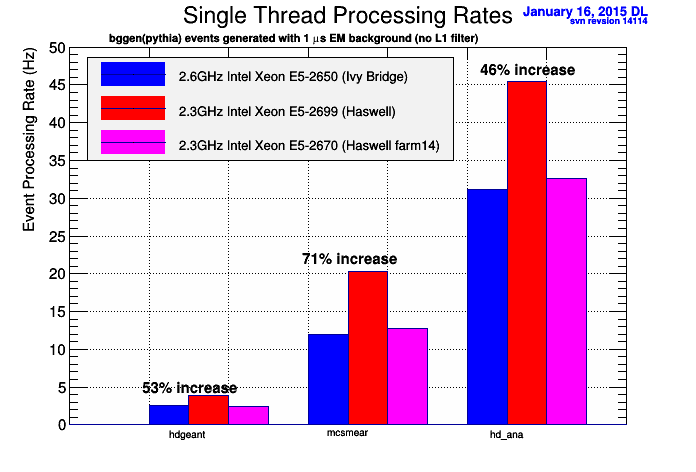 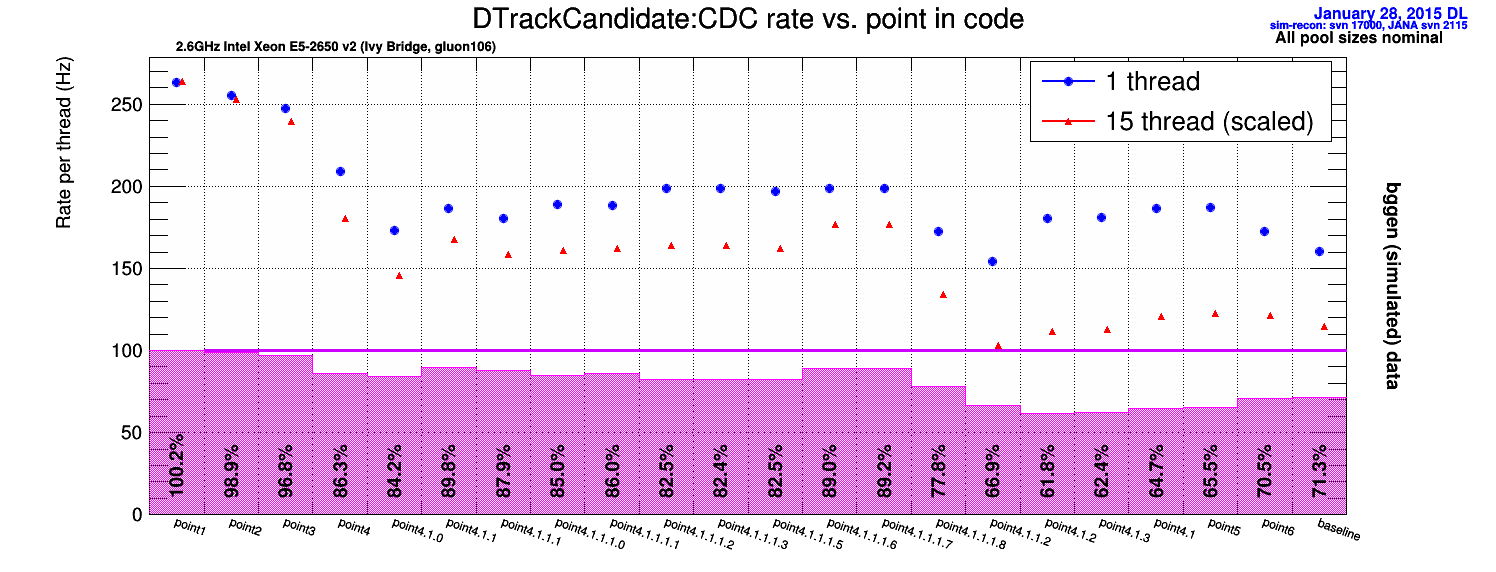 Current code
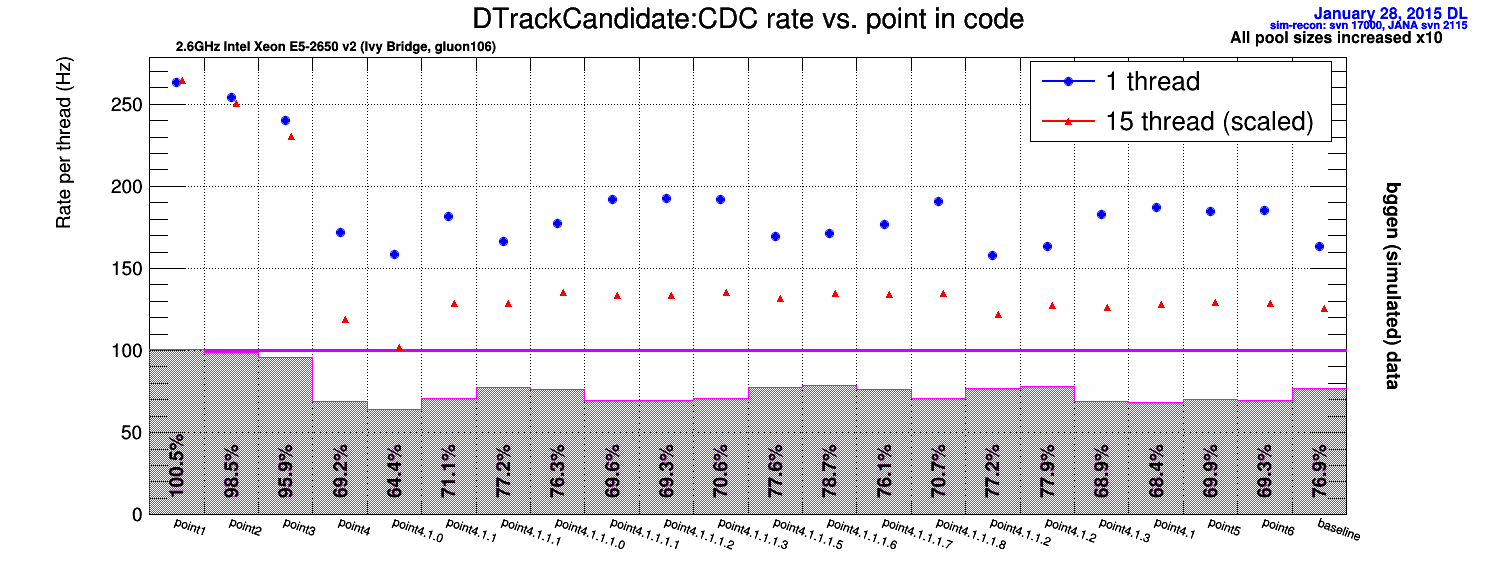 All pool maximums increased x10
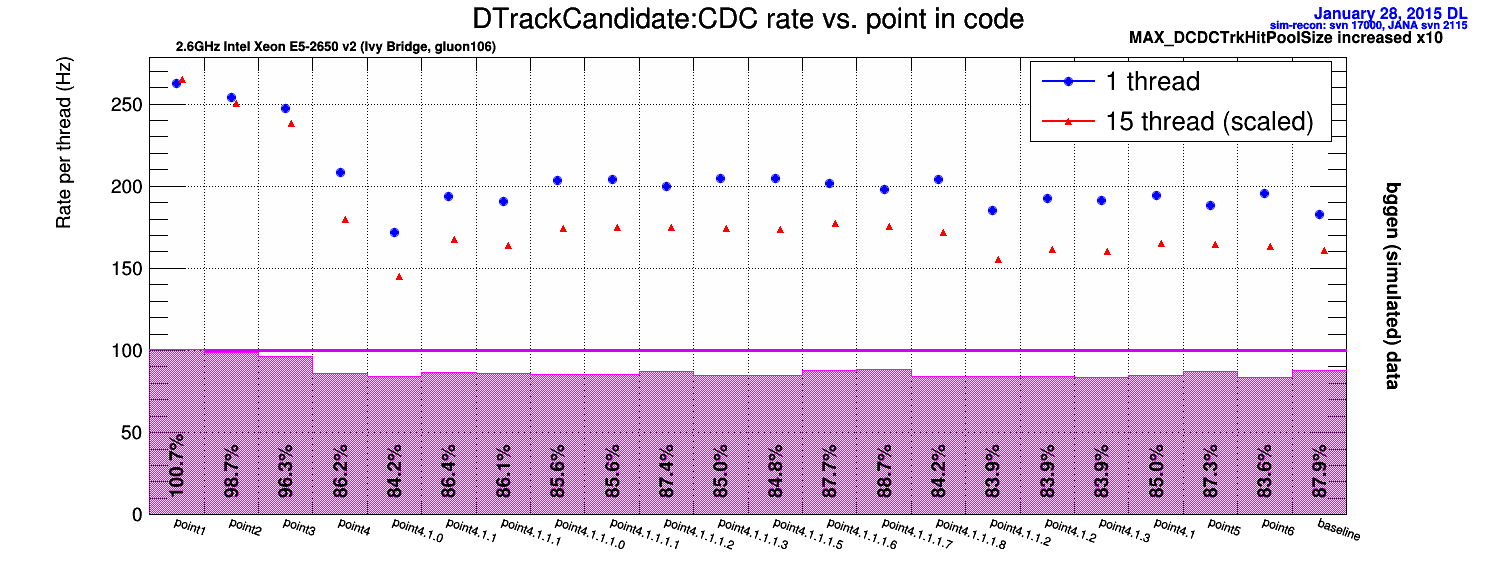 Only TrackHit pool max increased x10